The hexose monophosphate shunt
The hexose monophosphate shunt: Overview
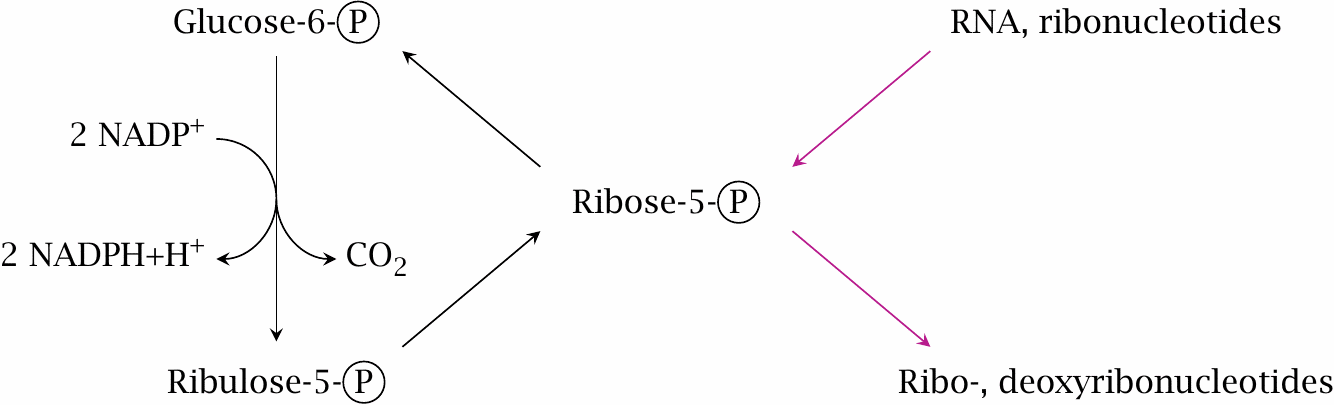 Reactions in the oxidative stage
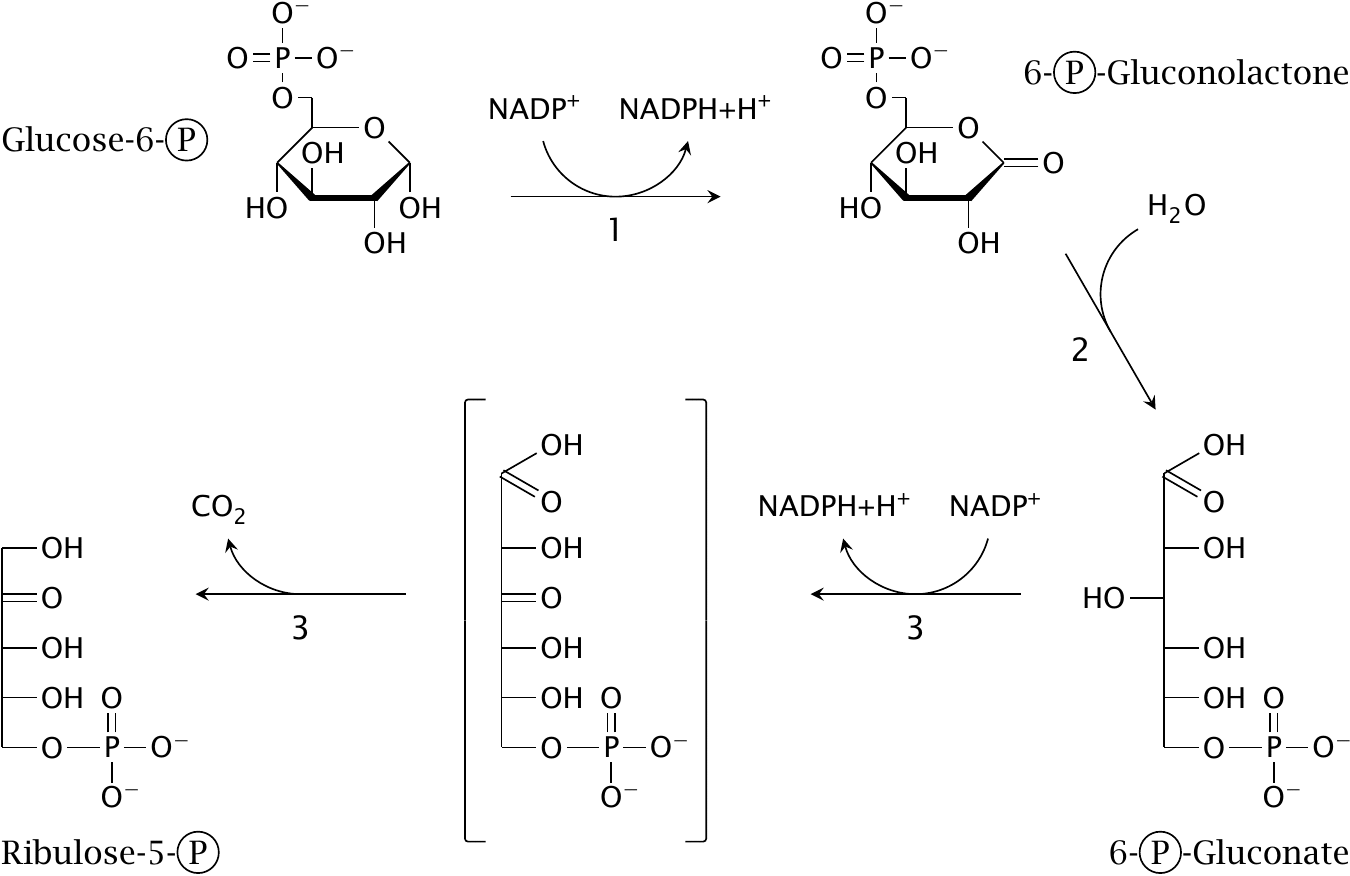 Reactions in the sugar shuffle stage
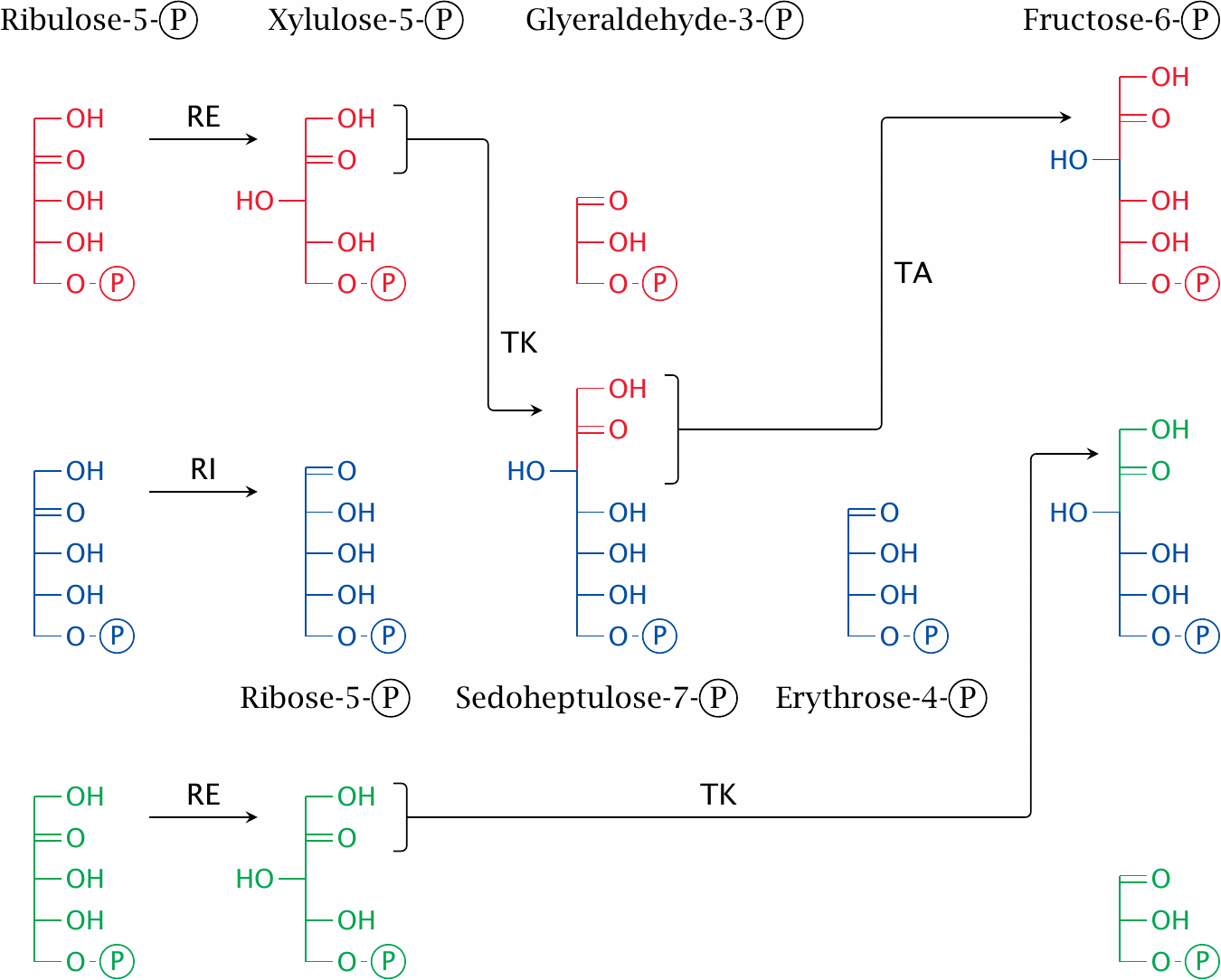 Ketoses and aldoses in the HMS
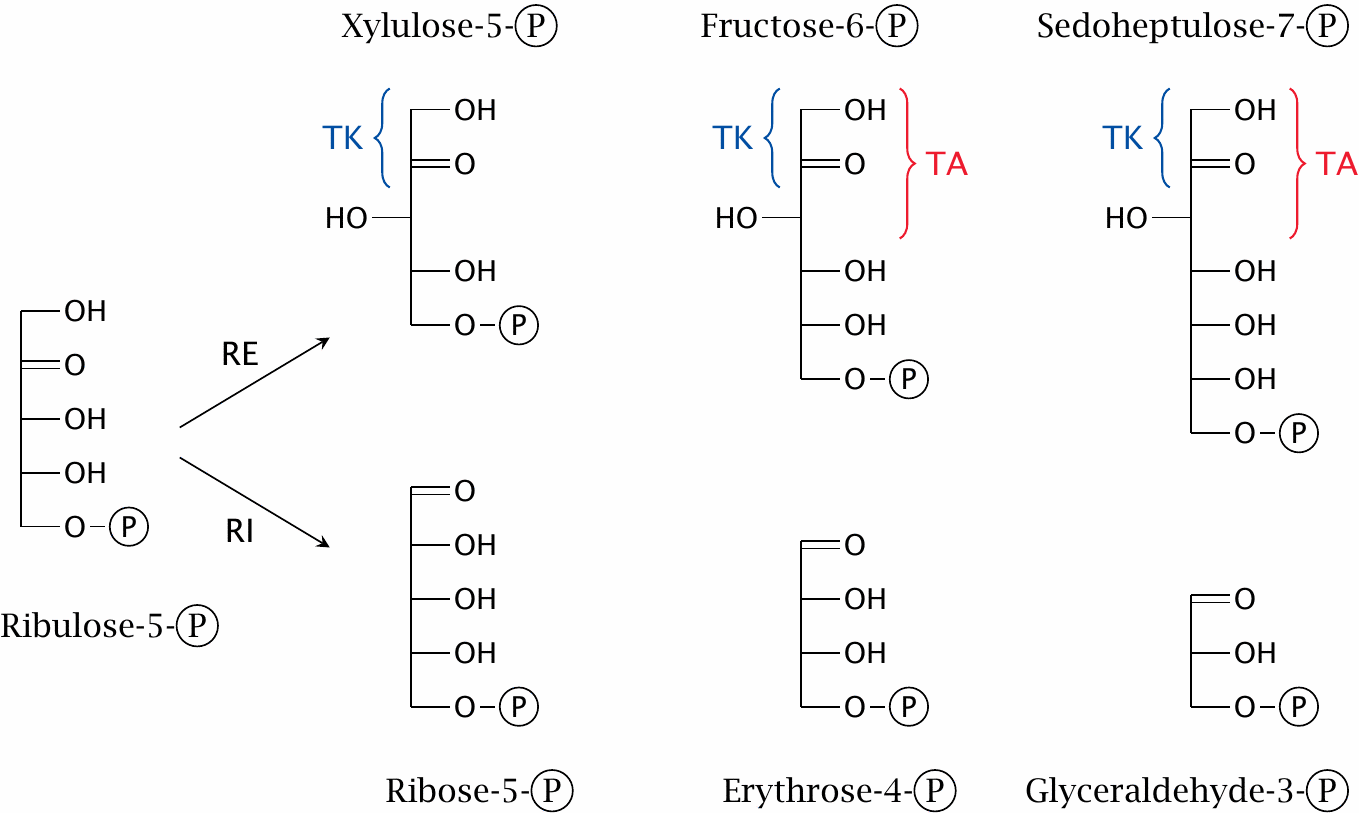 The mechanism of transketolase
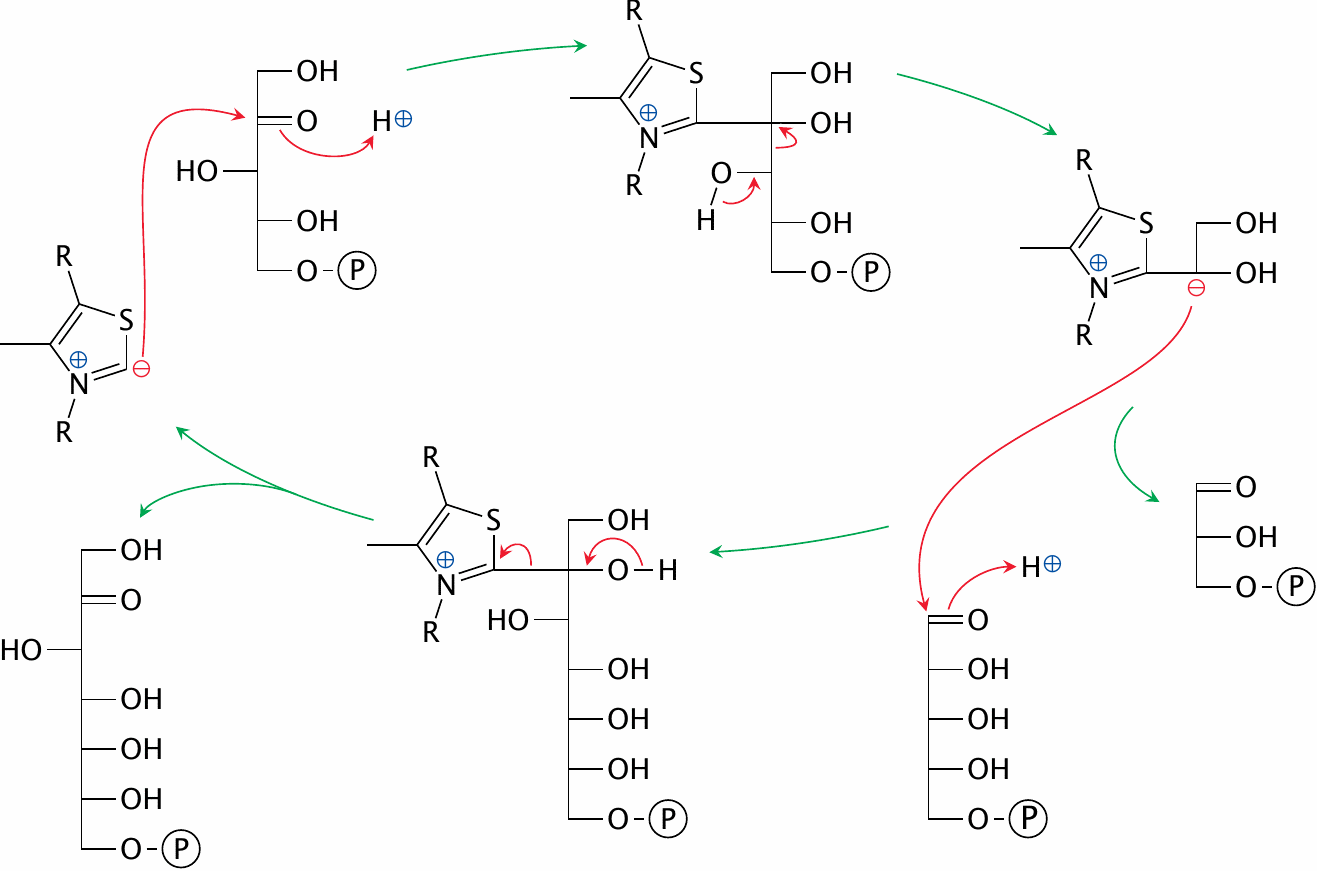 The mechanism of transaldolase
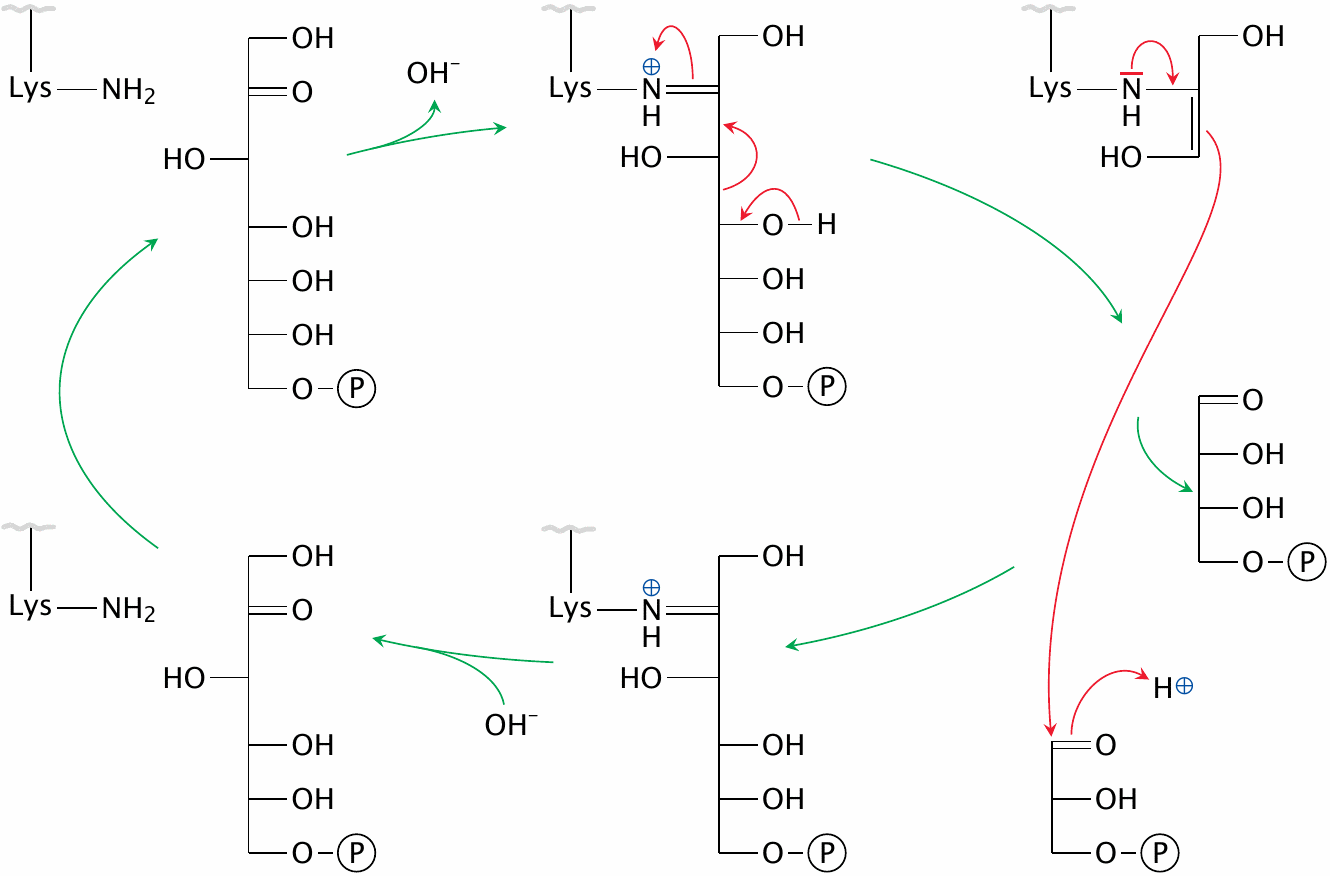 Why do we need both NADH and NADPH?
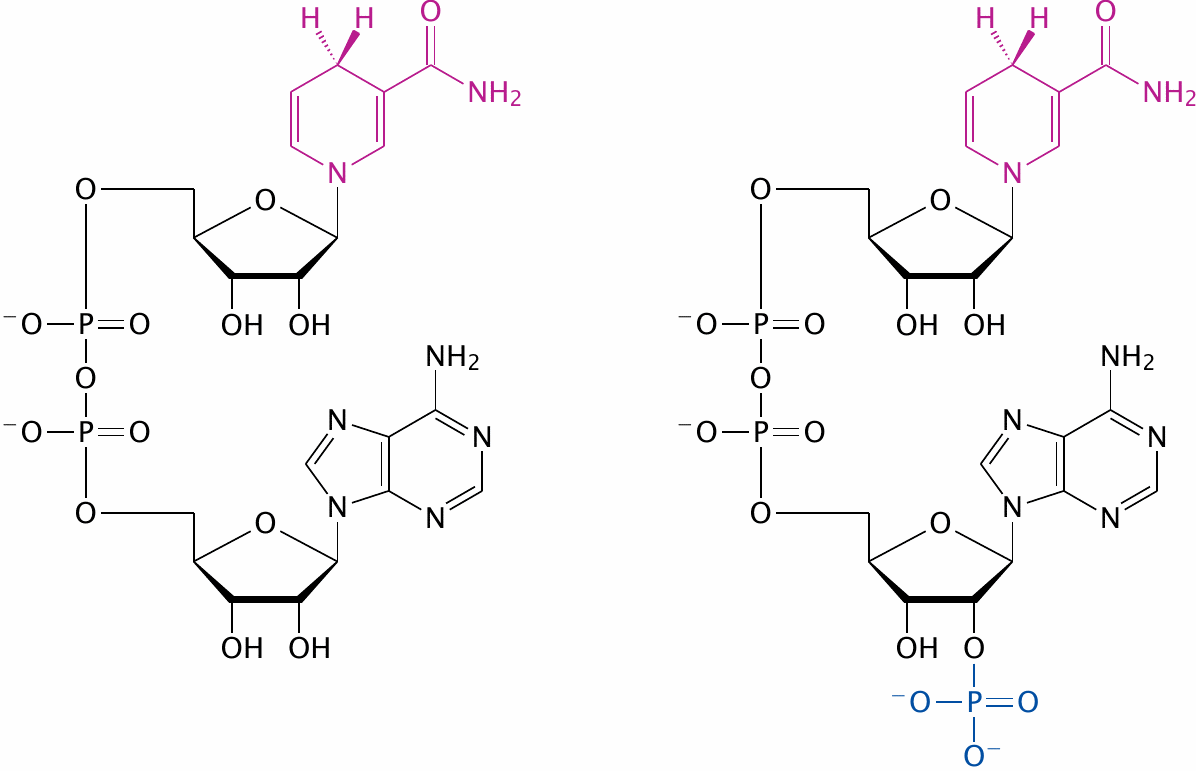 NADPH generation by malic enzyme
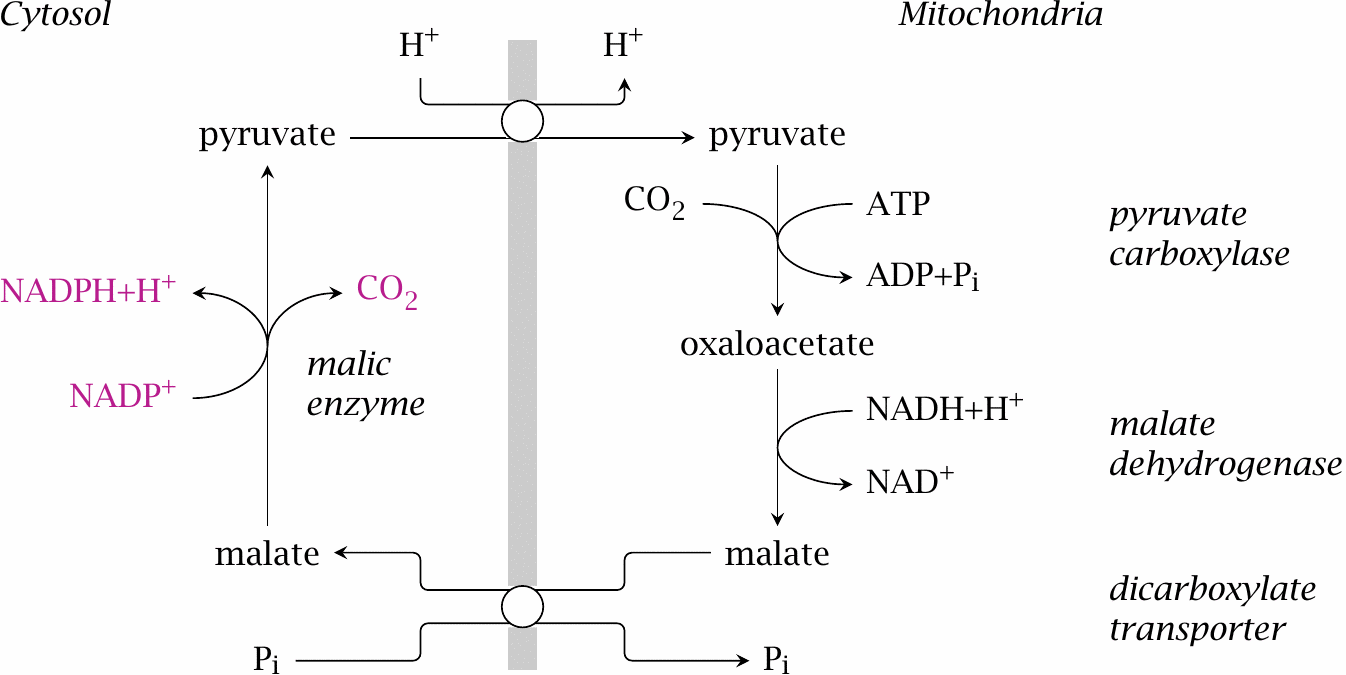 NADPH generation by transhydrogenase and NADP-linked isocitrate dehydrogenase
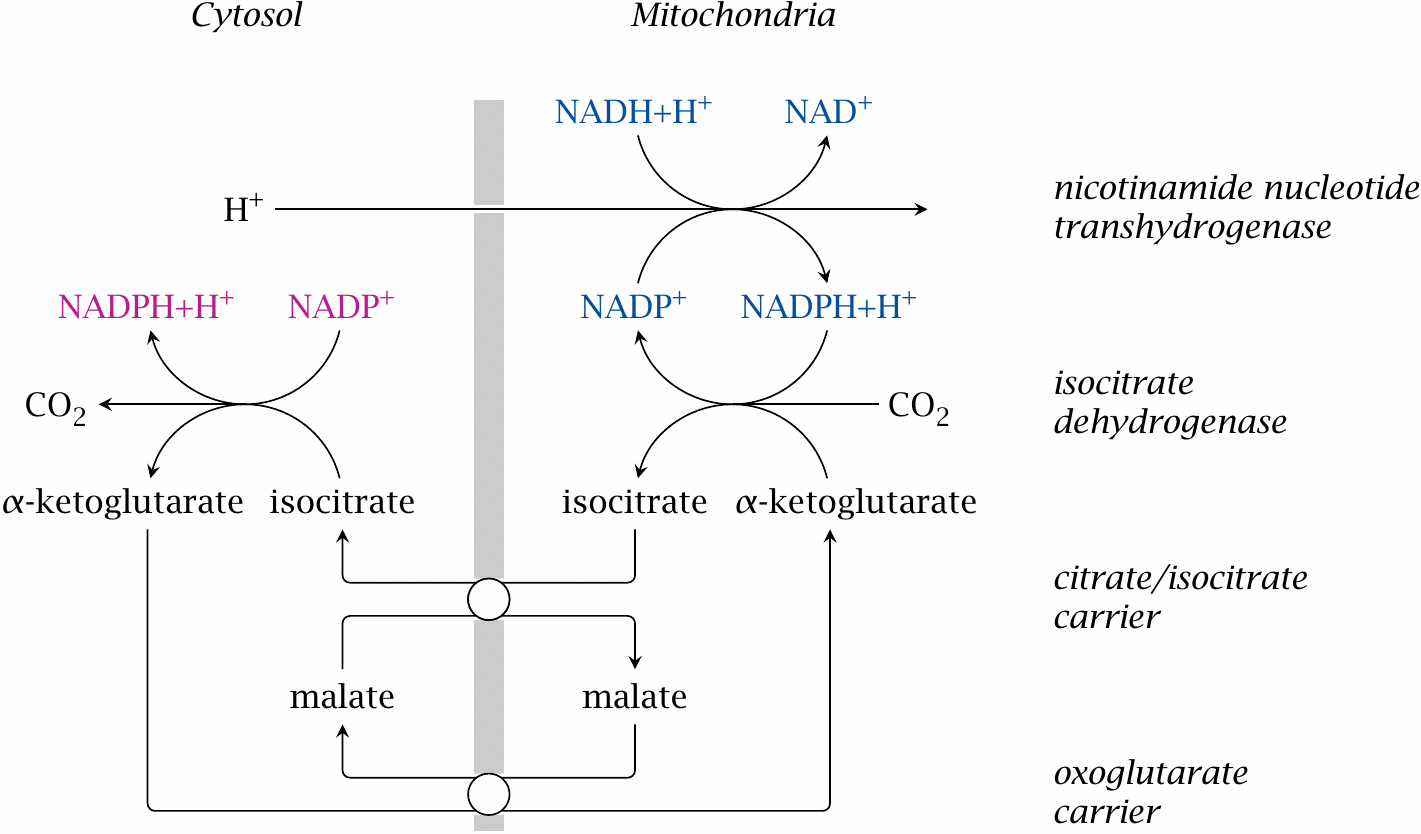 Uses of NADPH
synthesis of fatty acids and cholesterol
fixation of ammonia by glutamate dehydrogenase
oxidative metabolism of drugs and poisons by cytochrome P450 enzymes
generation of nitric oxide and of reactive oxygen species by phagocytes
scavenging of reactive oxygen species that form as byproducts of oxygen transport and of the respiratory chain
The nitric oxide synthase reaction
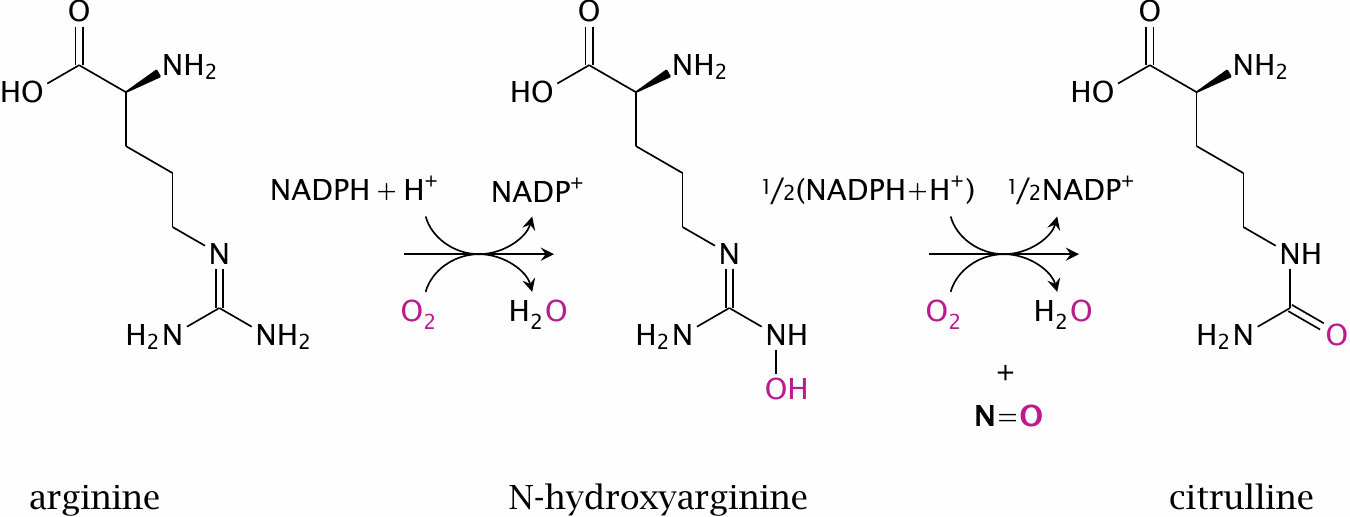 Signaling effects of nitric oxide
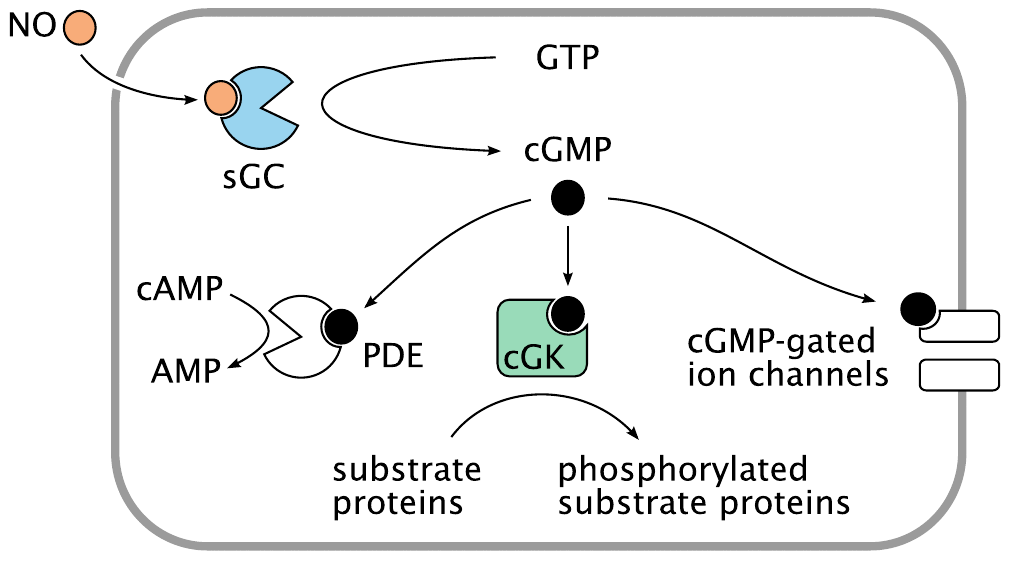 Phagocytes use NADPH to generate reactive oxygen species
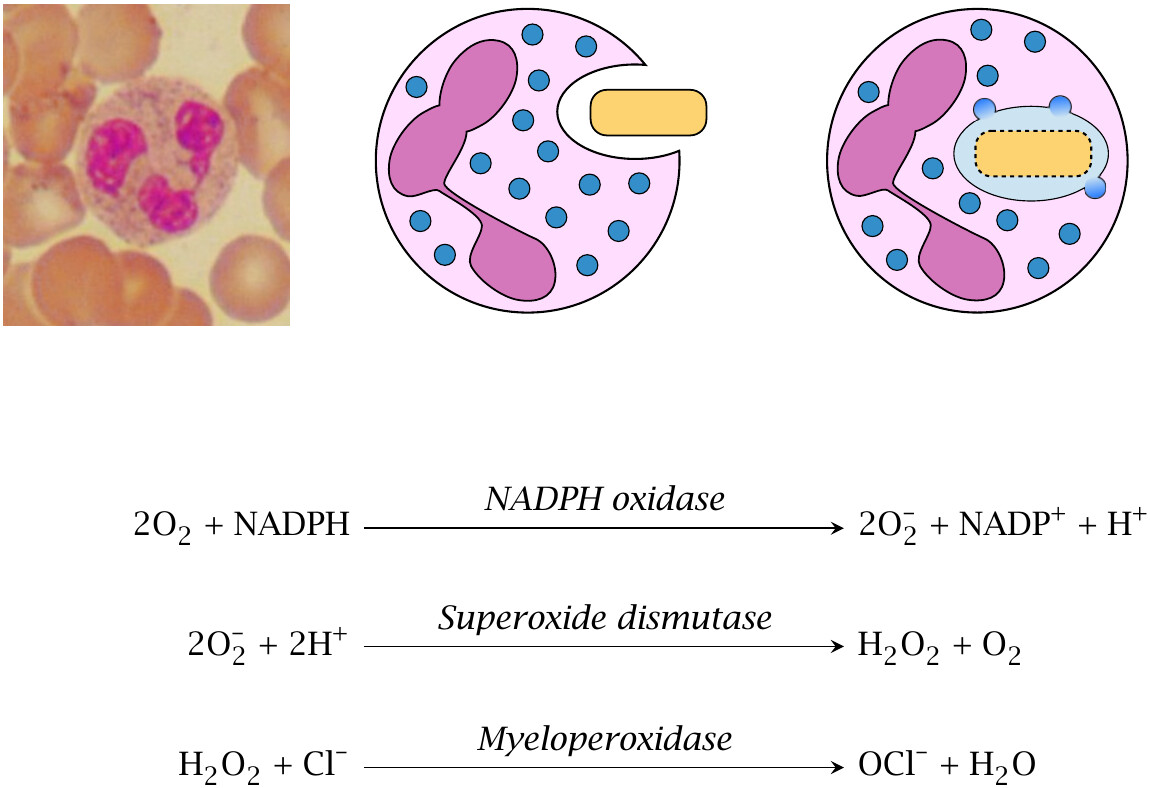 Scavenging of reactive oxygen species requires NADPH, too
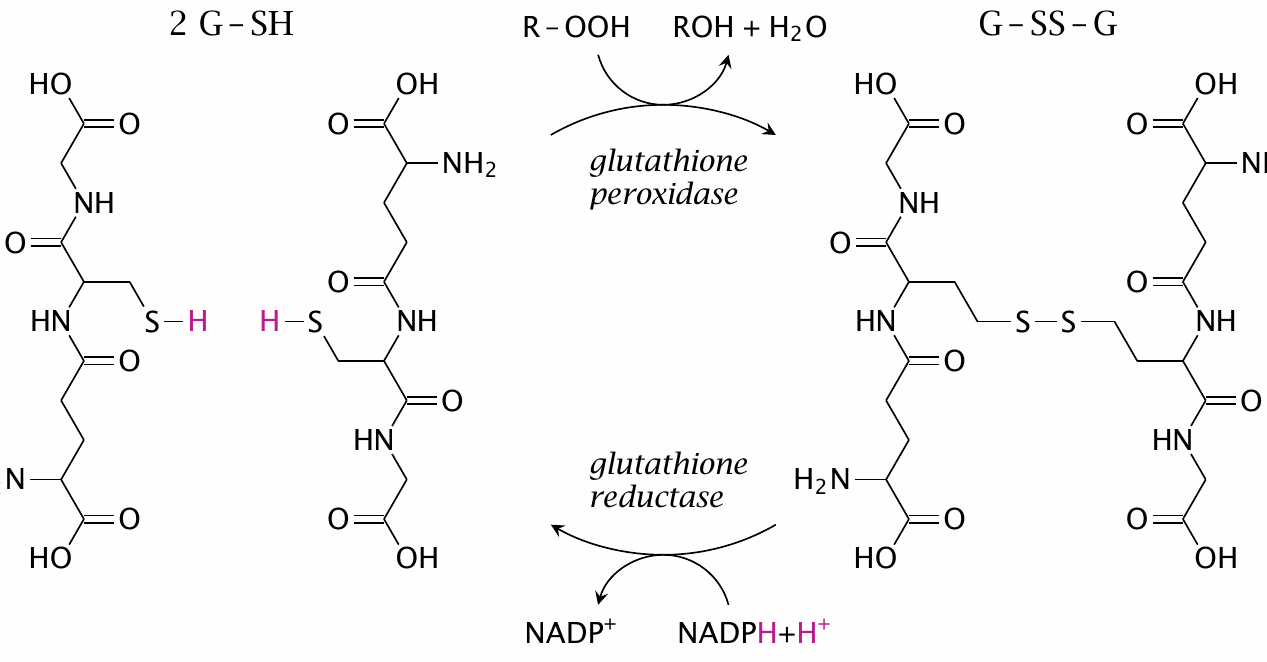 Glucose-6-phosphate dehydrogenase deficiency
most patients are healthy most of the time—hemolytic crises occur upon exposure to drugs or diet components that cause enhanced formation of ROS
manifest in red blood cells because these cells lack protein synthesis—no replacement of deficient protein molecules
affords partial protection against malaria—similar to sickle cell anemia and other hemoglobinopathias
X-chromosomally encoded—males more severely affected
Vicia faba and favism
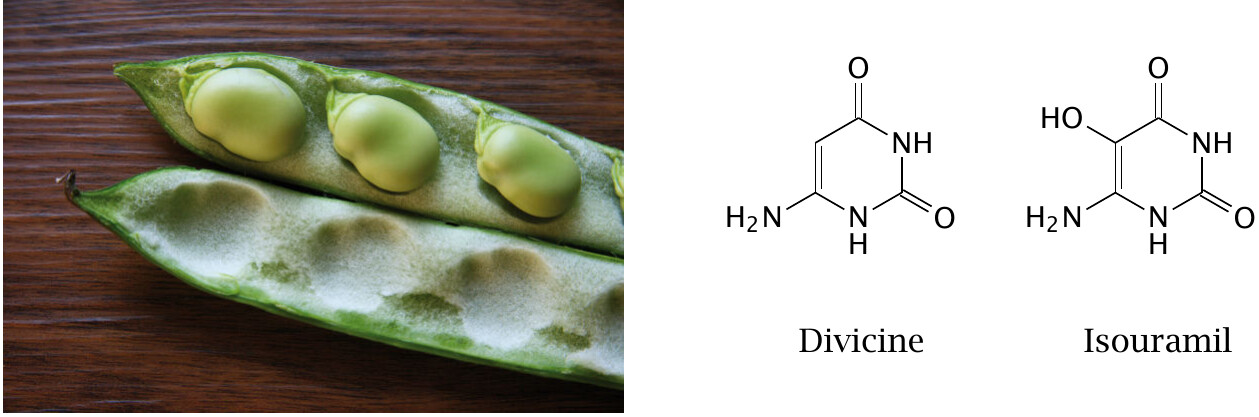 Redox cycling of isouramil
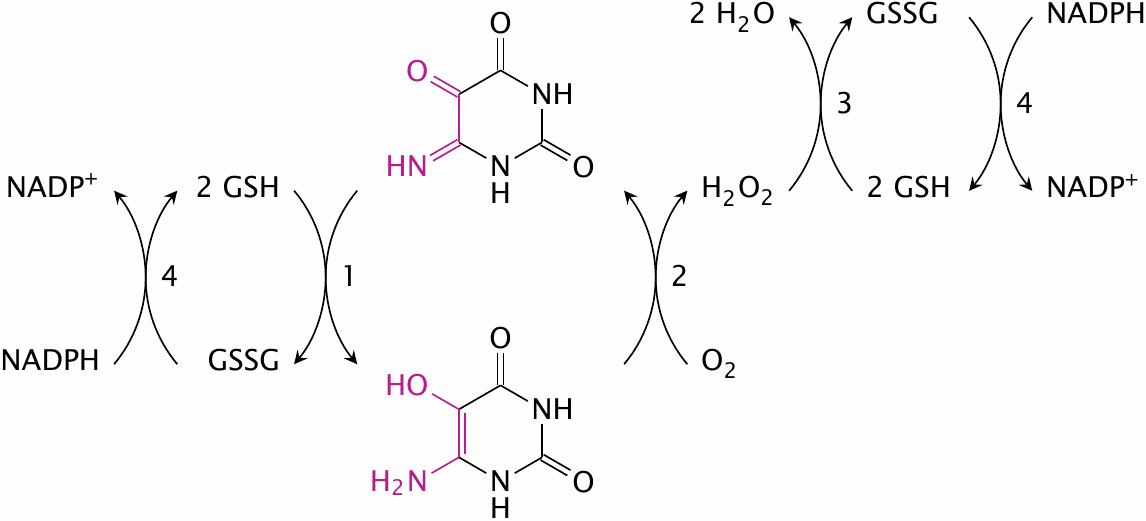 Malaria parasites detoxify heme by crystallization
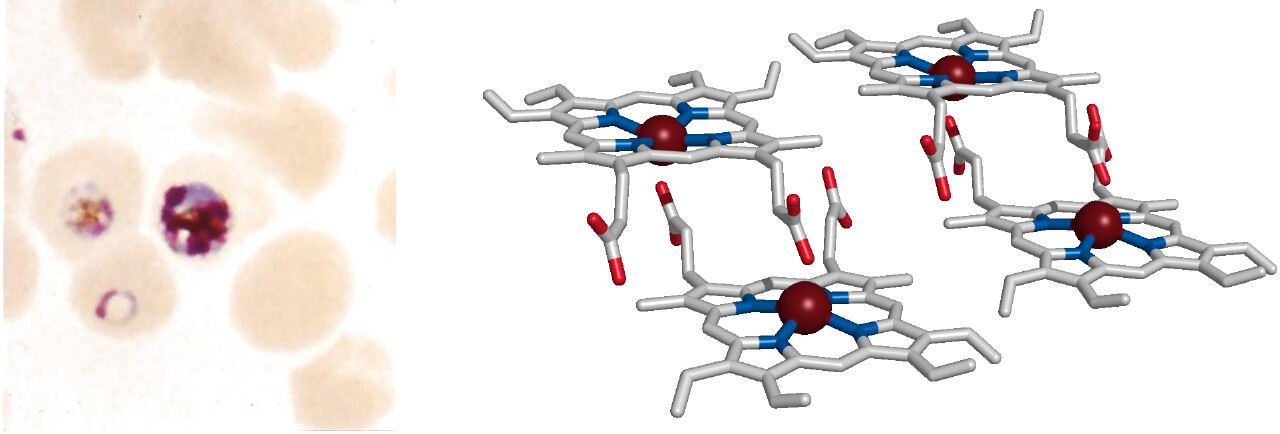 Primaquine and glucose-6-phosphate dehydrogenase deficiency
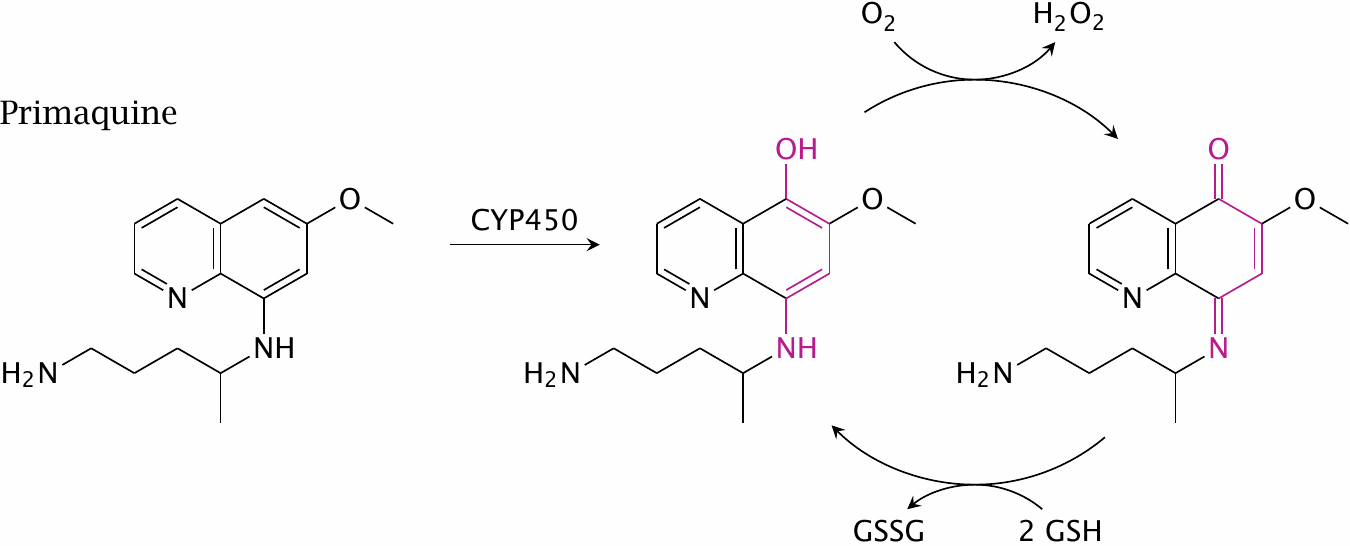